Unit  6 What was it like?
Workbook pages (209 – 212)
p.209
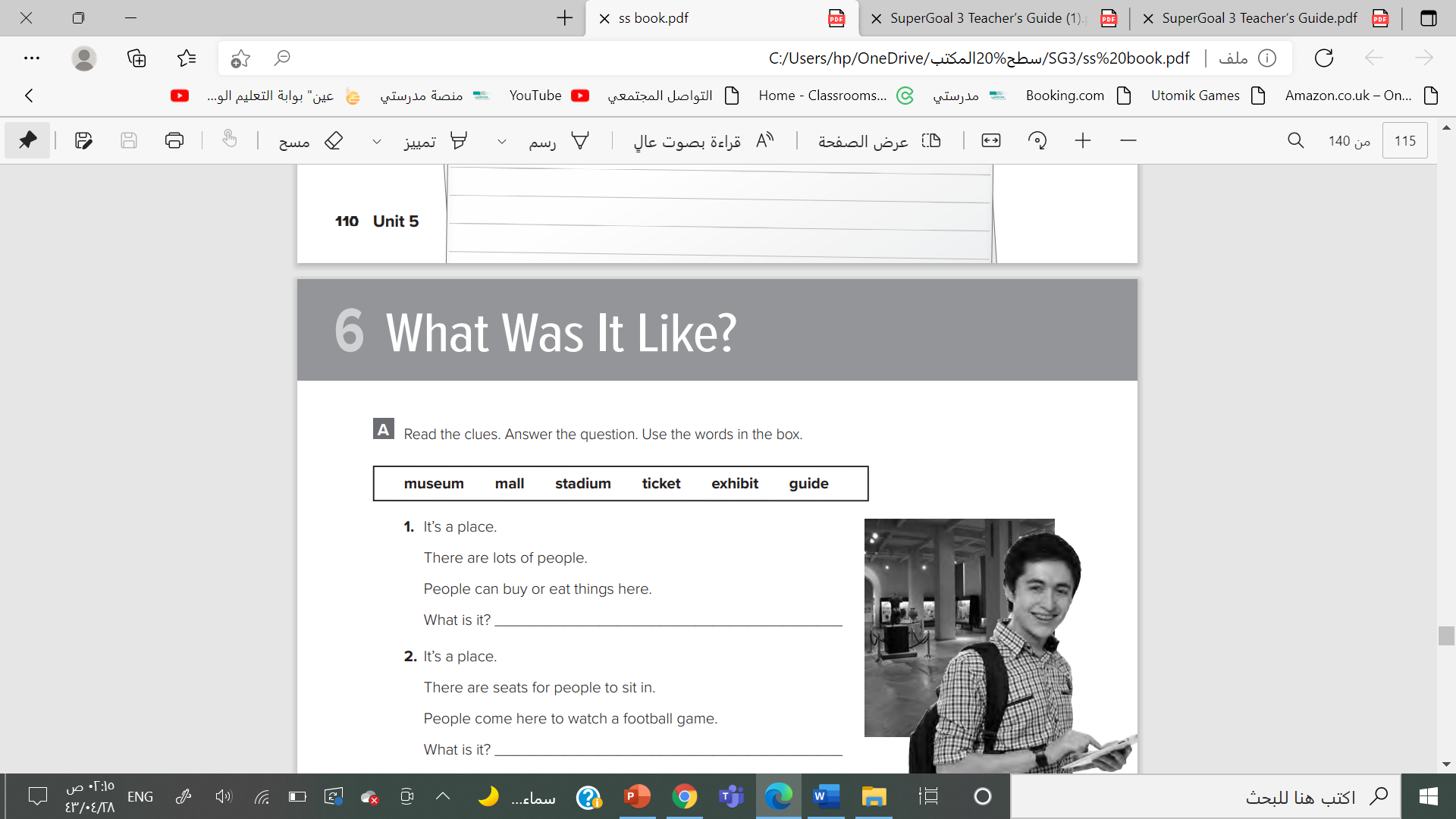 it’s a mall.
It’s a stadium.
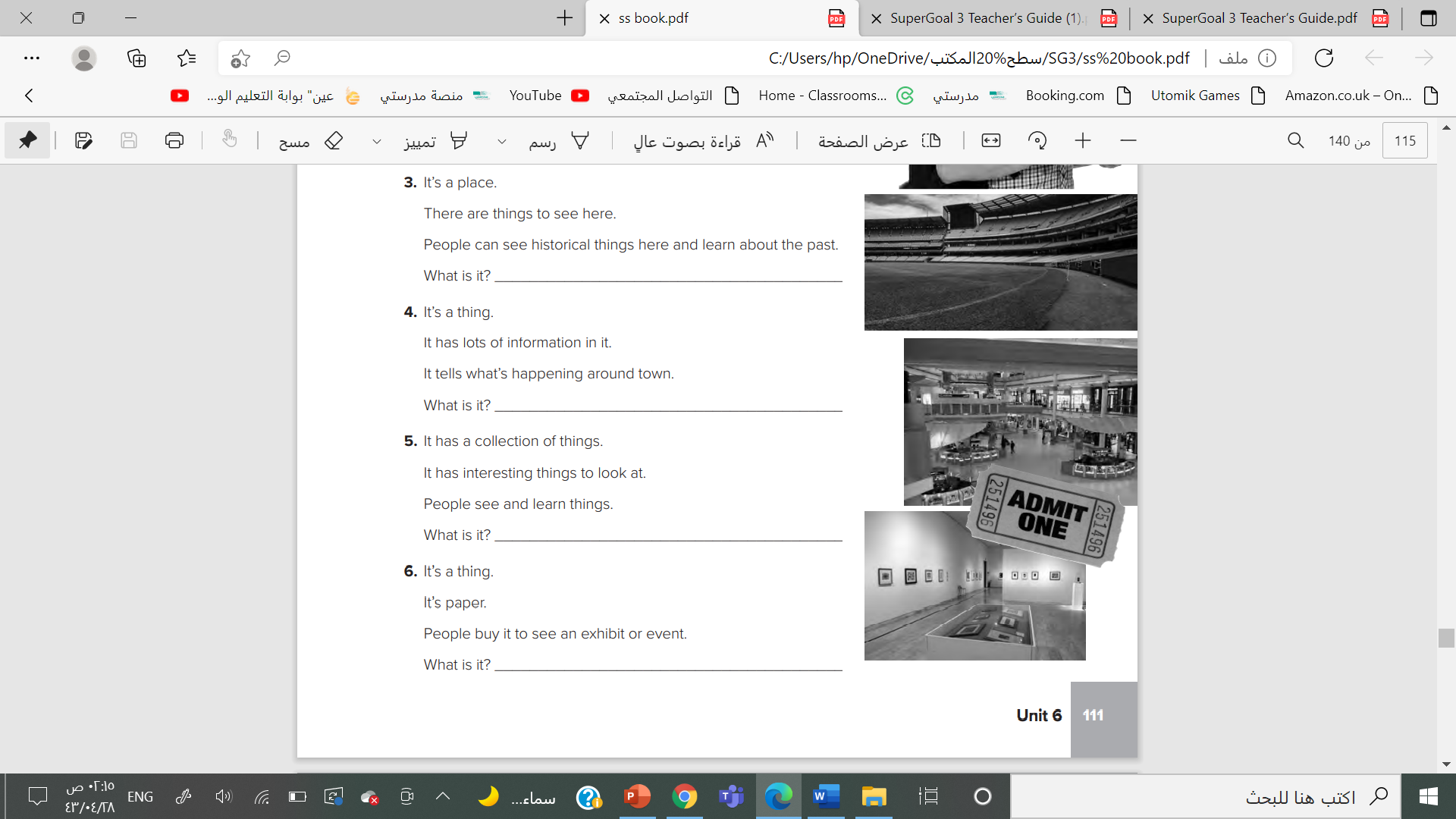 It’s a museum.
It’s a guide
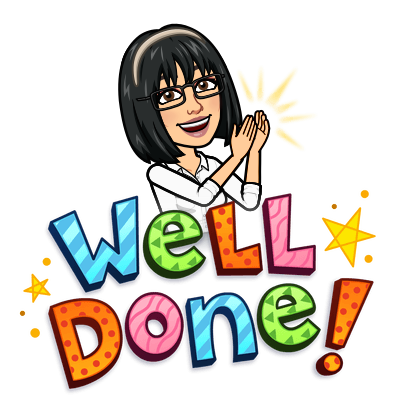 Dalal ALJuaid
p.209
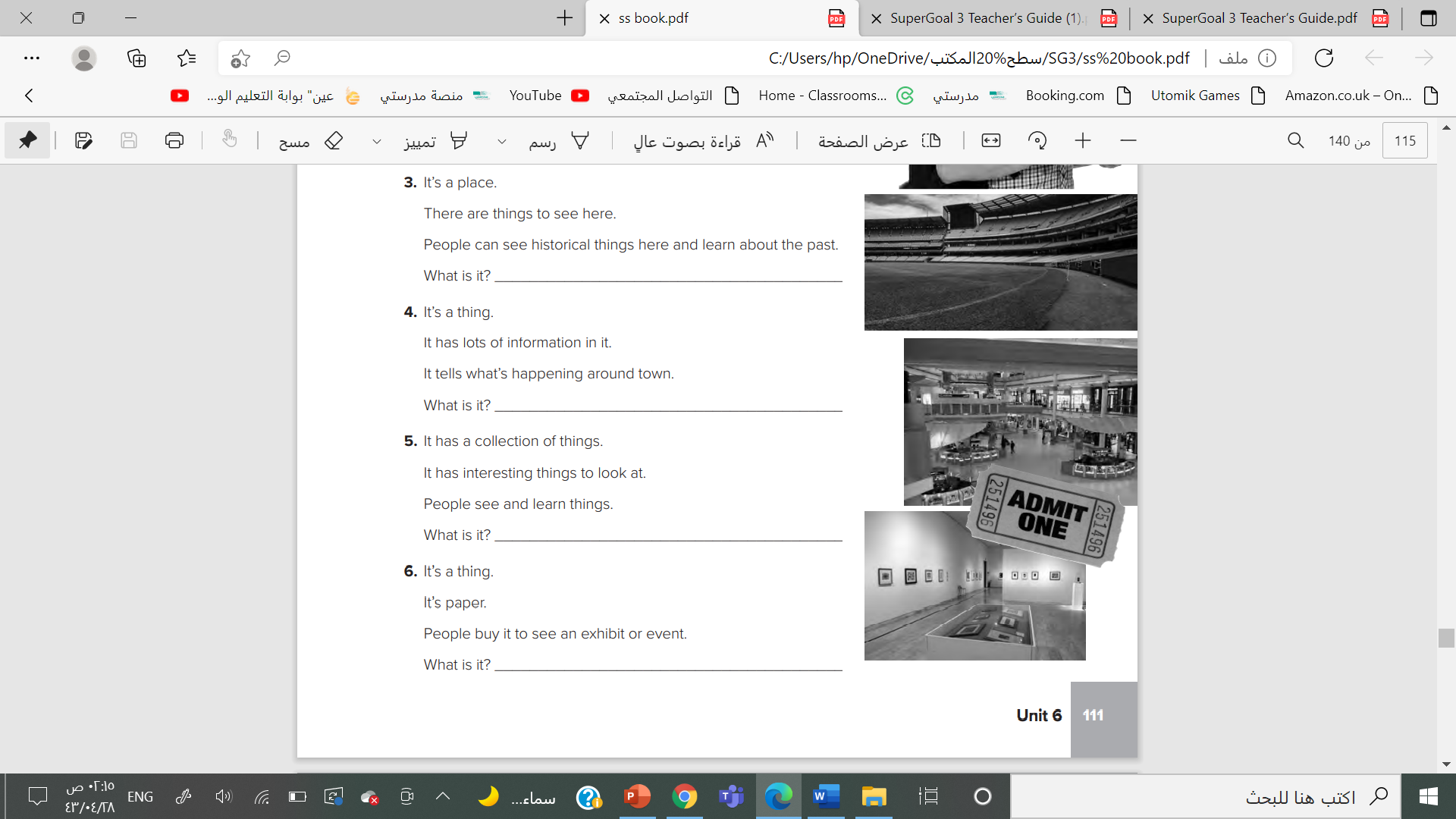 It’s an exhibit
It’s a ticket
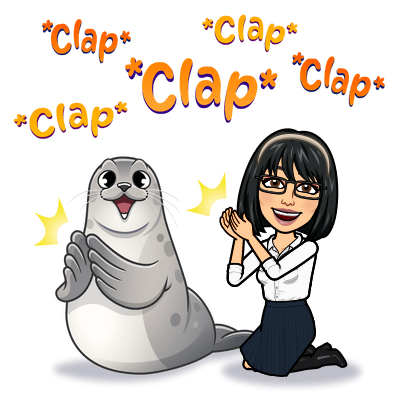 Dalal ALJuaid
p.210
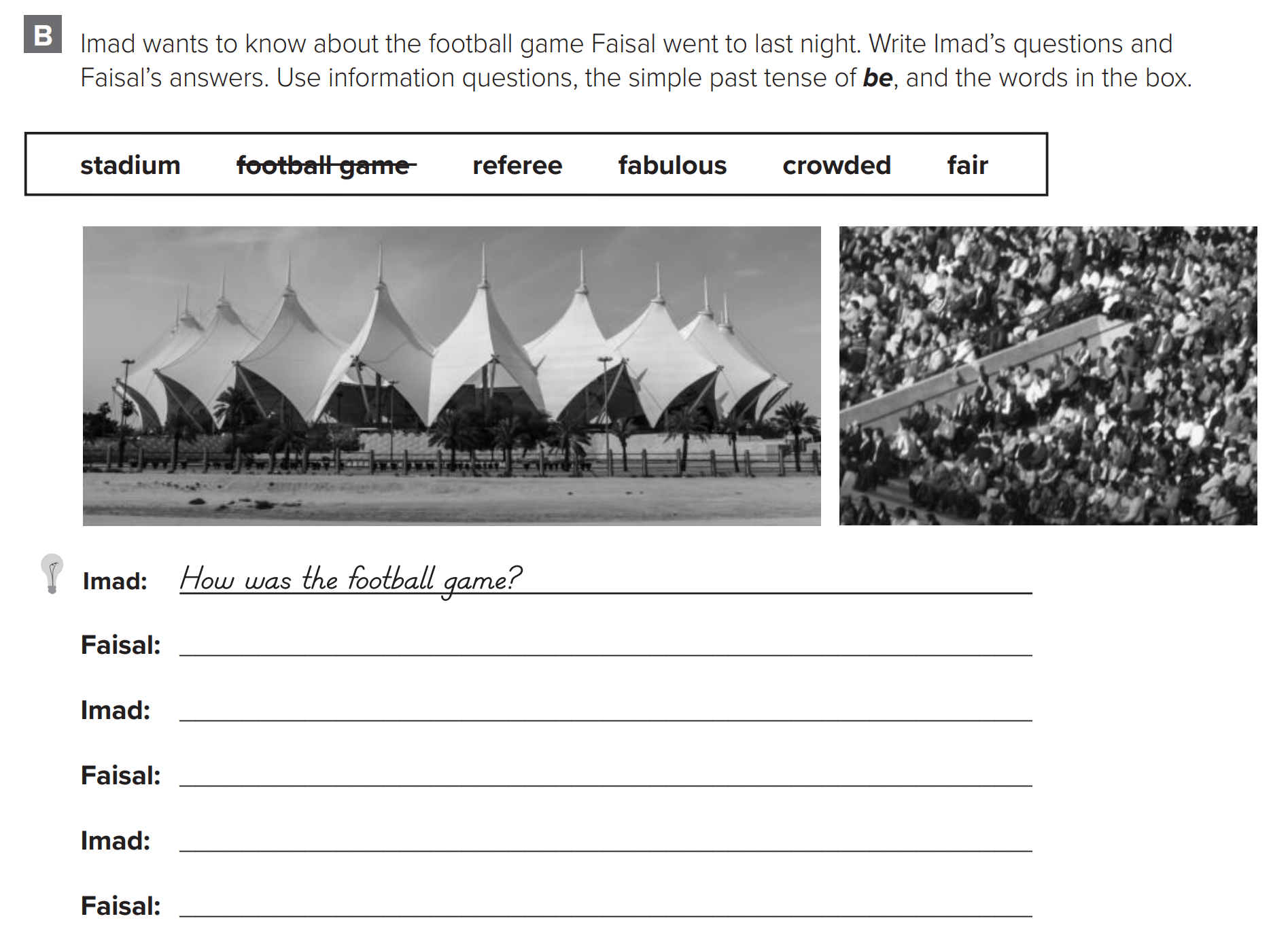 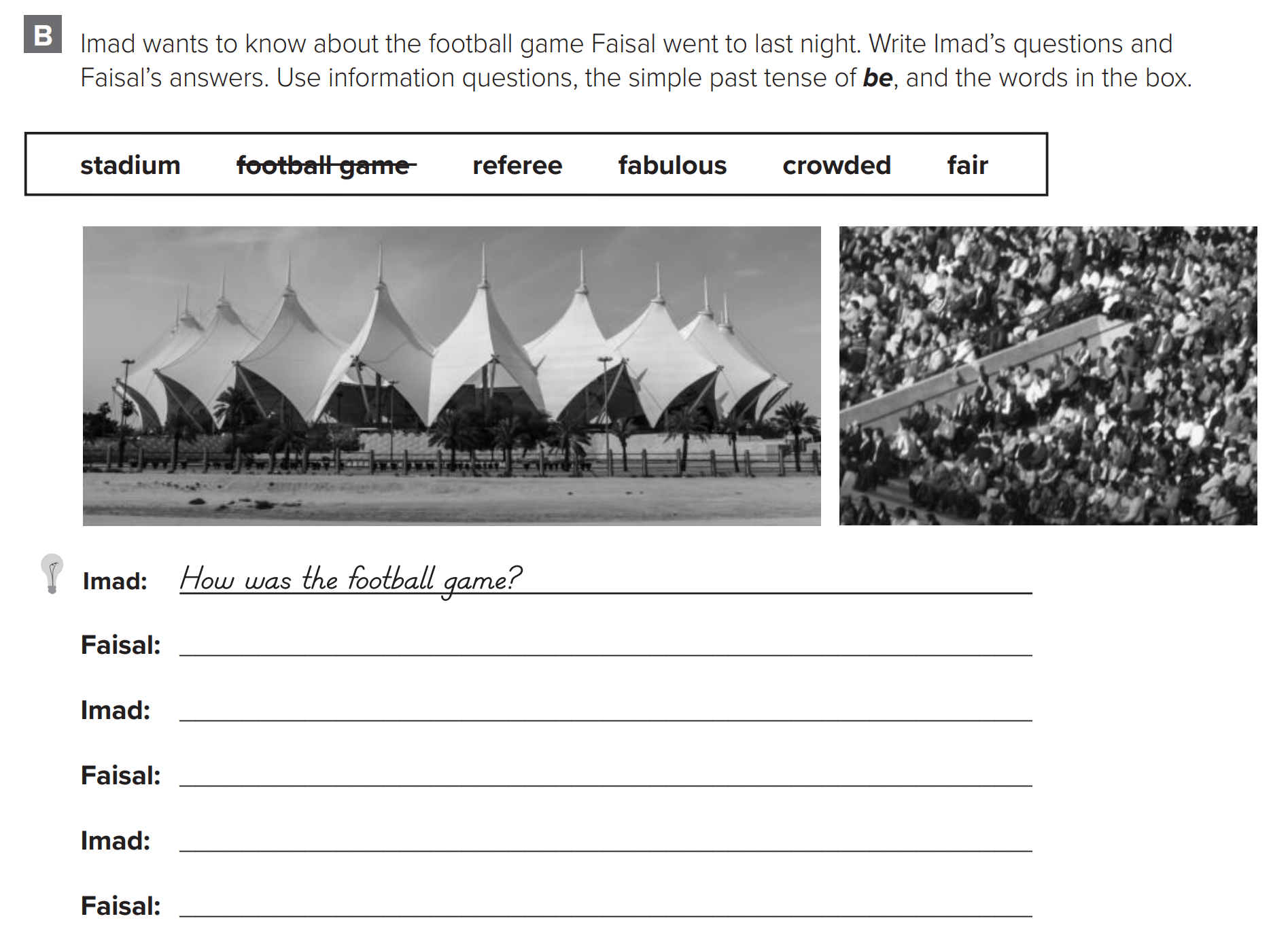 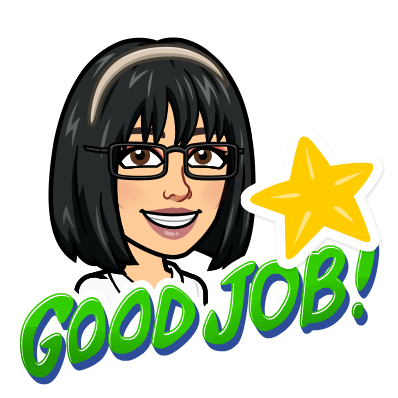 It was fabulous.
How was the stadium?
It was crowded.
How was the referee like?
He was fair.
Dalal ALJuaid
p.210
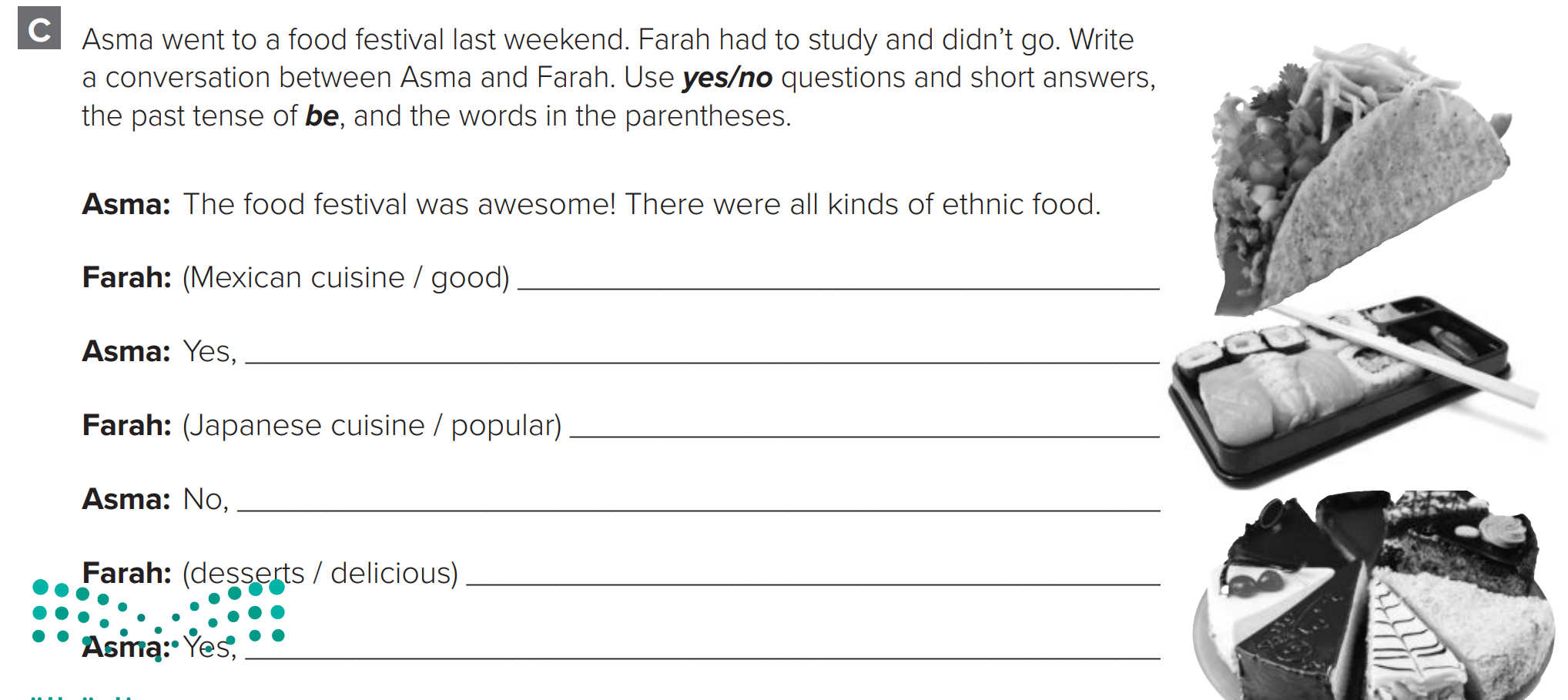 Was Mexican cuisine good ?
it was.
Was Japanese cuisine popular?
it wasn’t.
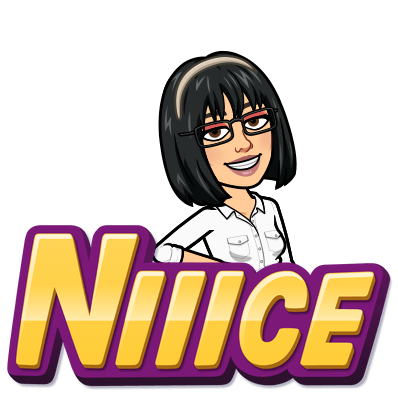 Were the desserts delicious?
they were.
Dalal ALJuaid
p.211
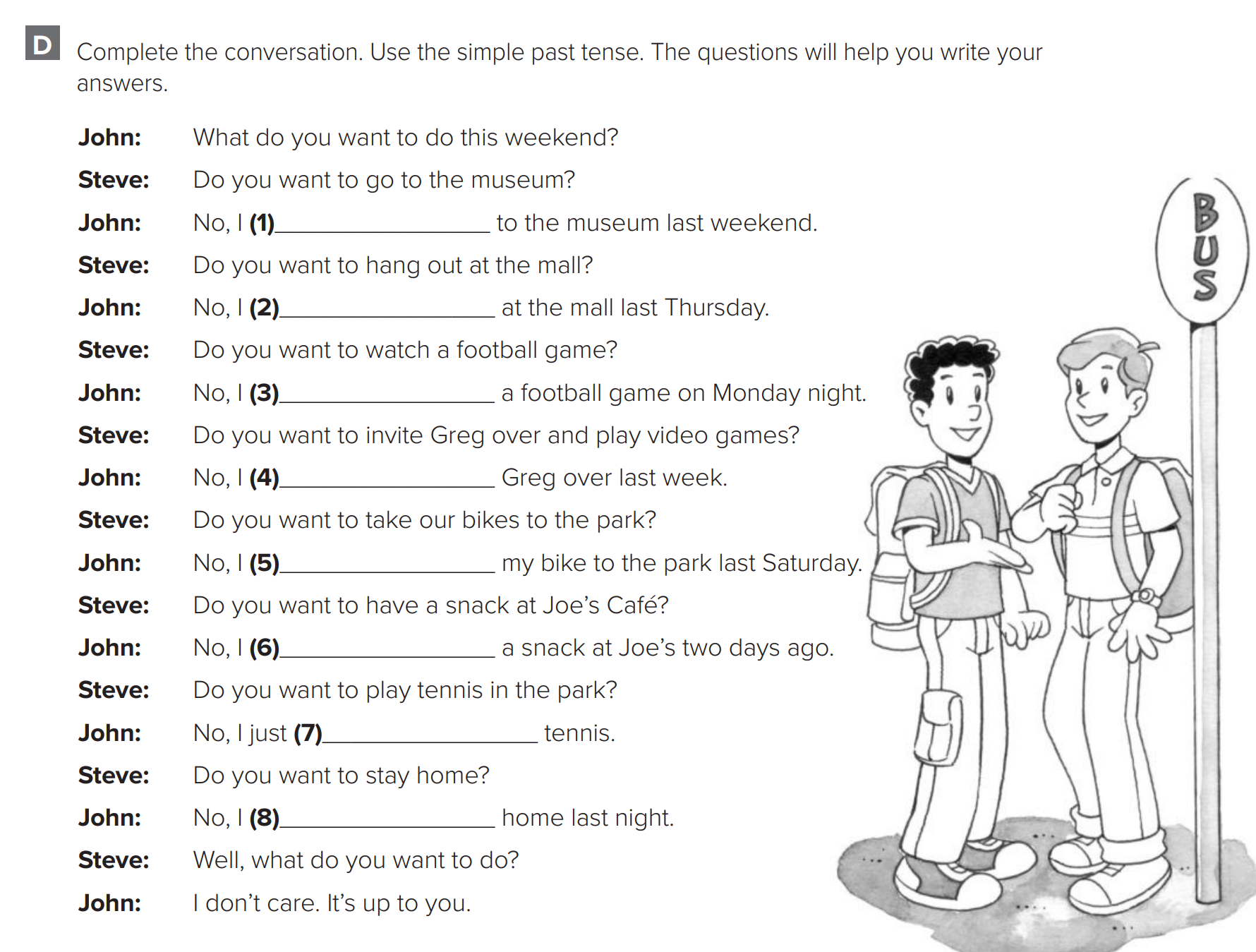 went
hanged out
watched
invited
took
had
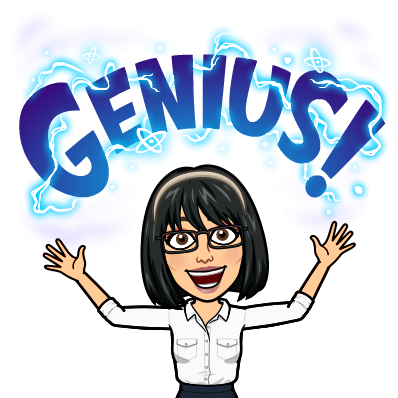 played
stayed
Dalal ALJuaid
p.211
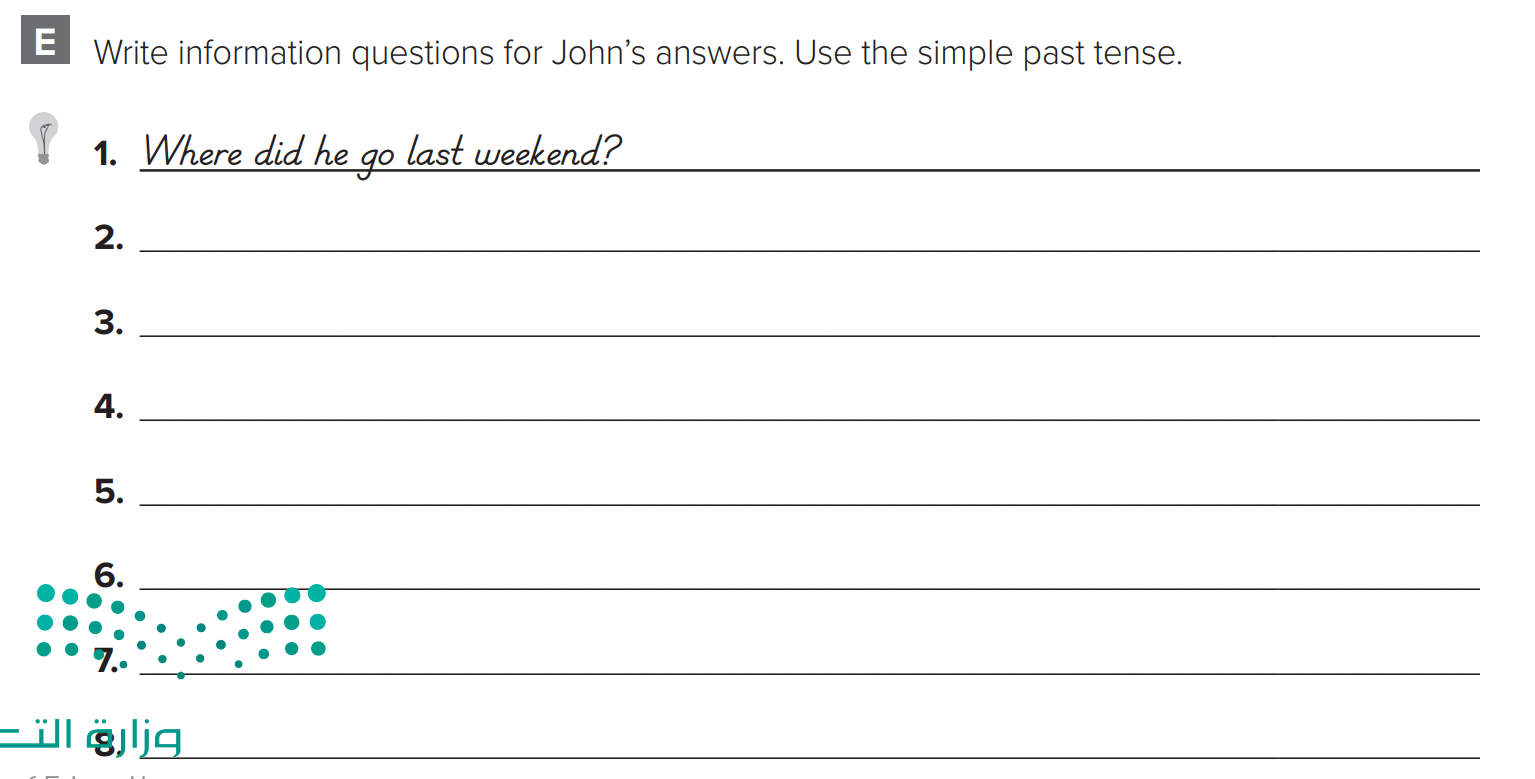 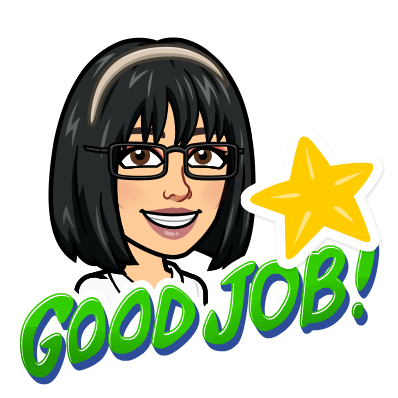 What did he do last Thursday?
What did he watch on Monday night?
Who did he invite over last week?
Where did he take his bike on Sunday?
What did he have at Joe’s two days ago?
Dalal ALJuaid
p.212
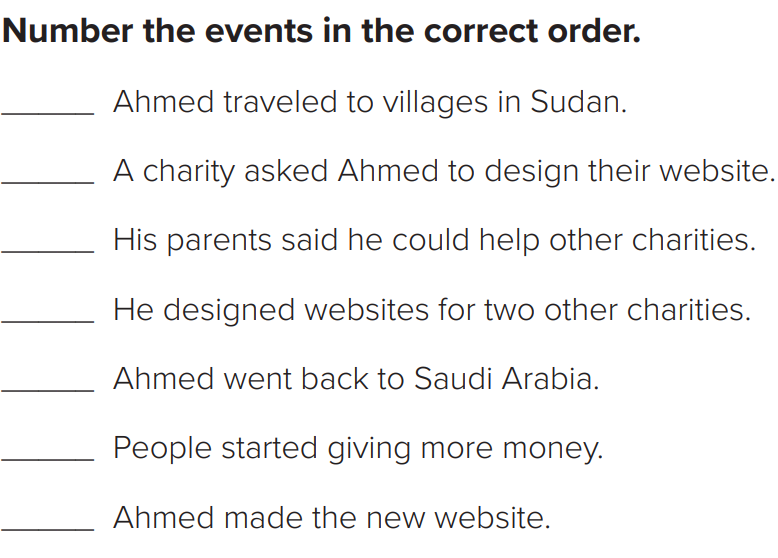 2
1
6
7
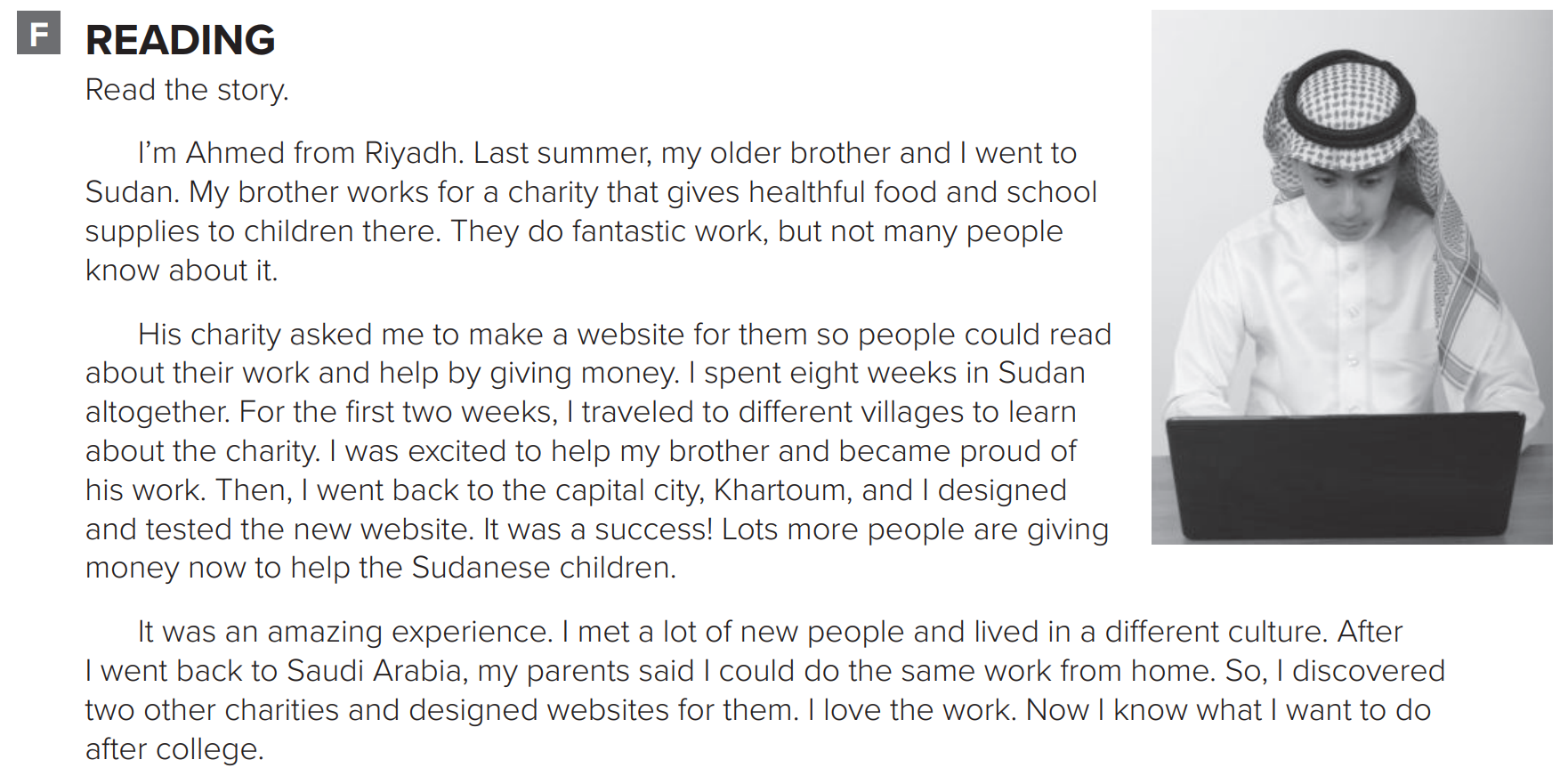 5
4
3
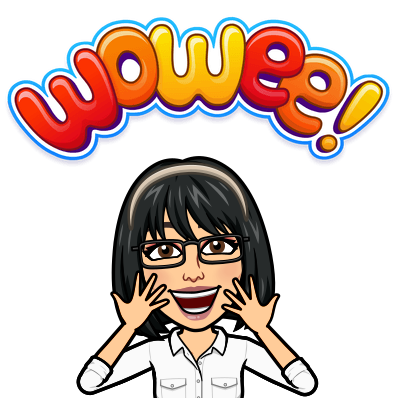 Dalal ALJuaid
p.212
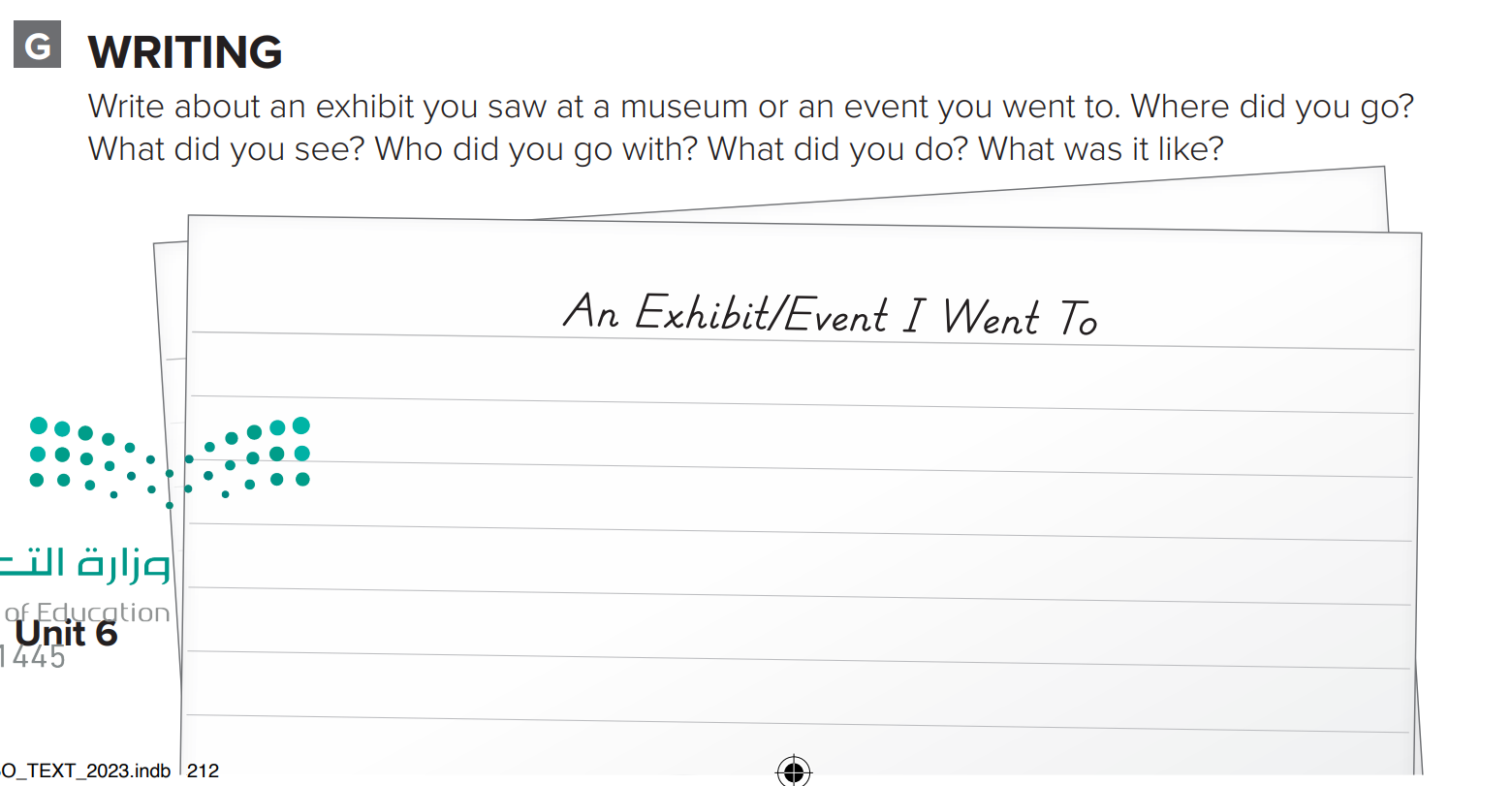 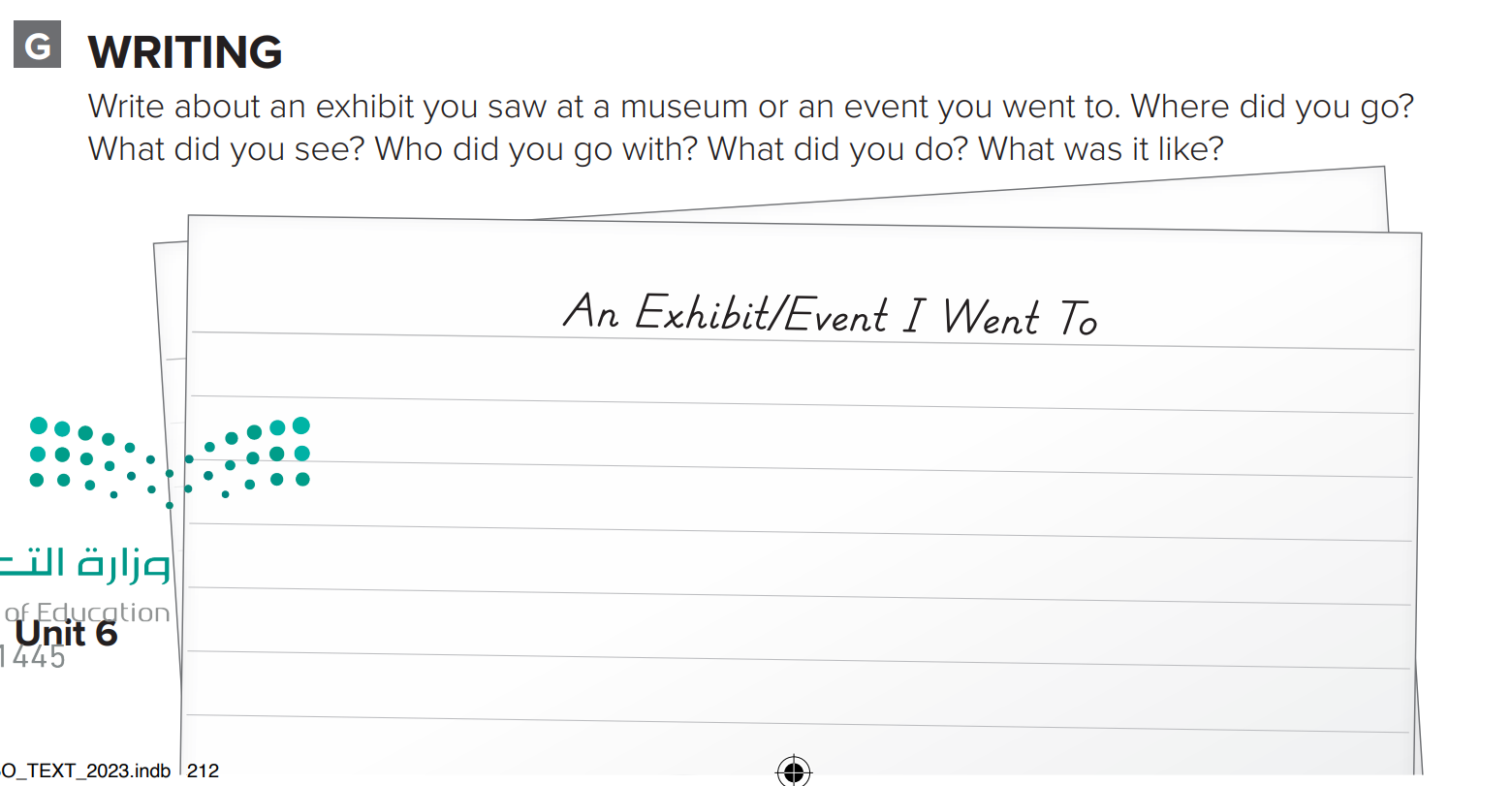 I went to the Museum of Natural History. I saw a great exhibit there. It was an exhibit of Egyptian mummies. There were three mummies in their gold coffins. There were rooms from the tombs, too. I went with my friends Ali and Tariq. We walked through the rooms and looked at the mummies. It was awesome.
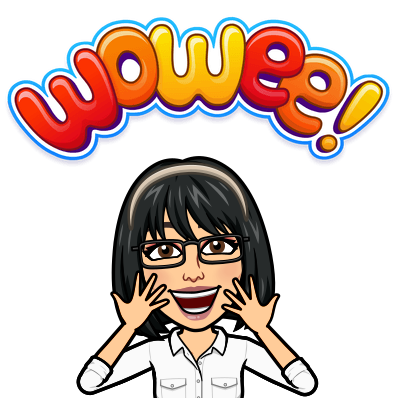 Dalal ALJuaid